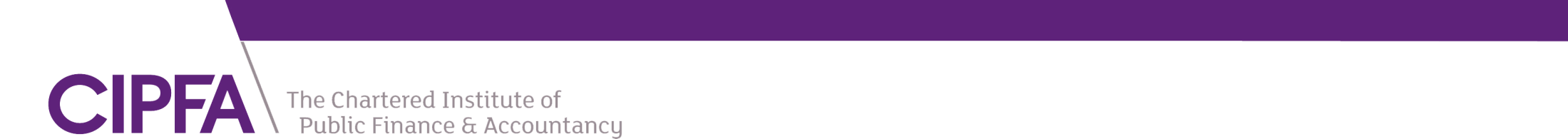 Regional Forum
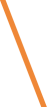 User Guide Version 2.2
The Regional Forum
The forum is a discussion board for members of the Regional Branches. It is intended to make communications between Branches consistent.
The forum will enable members to discuss key issues, liaise with peers, share and access resources and information, and post regarding branch-specific activities.
The forum is not moderated but any offensive posting will be deleted by the forum administrator.
Access to the forum is via the same login details that you use for www.cipfa.org
Accessing the Regional Forum
When you are logged into www.cipfa.org go to the Members tab, and click on Regions. Select region from the left-hand side.  In the region page, go to bottom of the screen to select Regional Forum:
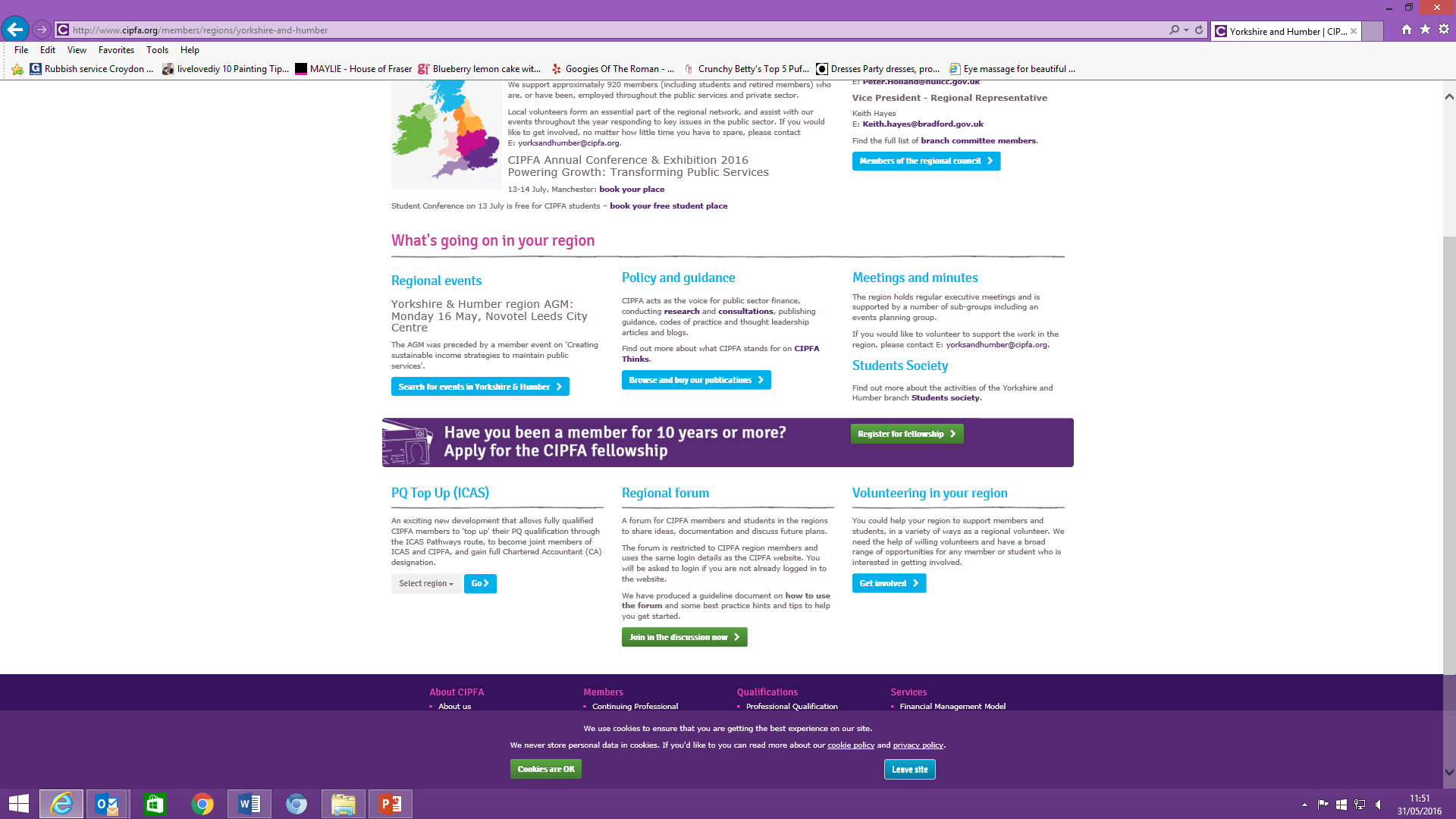 Click here
Select the forum from the list displayed by clicking here:
Your forum settings:
My profile. This is where you can update your forum display name if you wish to use an alias
Search. Search forum content
My Inbox. This is where emails sent to you by forum members are stored
My Topics. This is where you can view activity relating  to topics you have contributed to.
Logged in as: Shows that you are logged in
Members. List of members
Help. More detailed forum help
Watch Forum. Click here to be alerted when new posts added to this forum
Viewing forums, topics and post
Shows the Forum you are looking at
Topics: lists the discussion forums within the forum
If you wish to add a new Topic for discussion click here
Click on a Topic link to see the posts within the topic
Add, reply or retweet a post
New topic: Add a new topic to the forum
Share: if you want to email the post or retweet
Post reply: reply to the message
Post reply
Edit, add web links and bullets using these icons
Type in your reply to the post
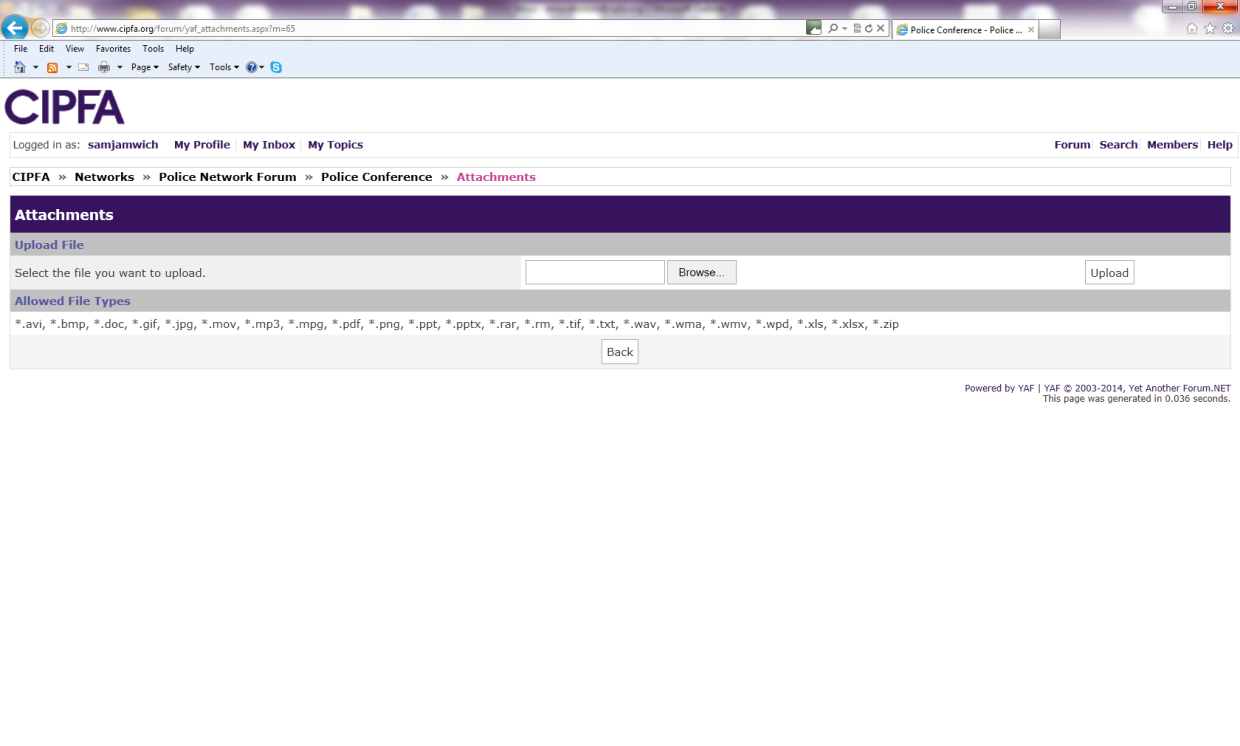 Attach files to your post. They  can be word docs , ppt, xls etc. 

Click the tick box and then the post button

The attachments screen will upload.
Add a new Topic
Topic give the topic a meaningful title/subject
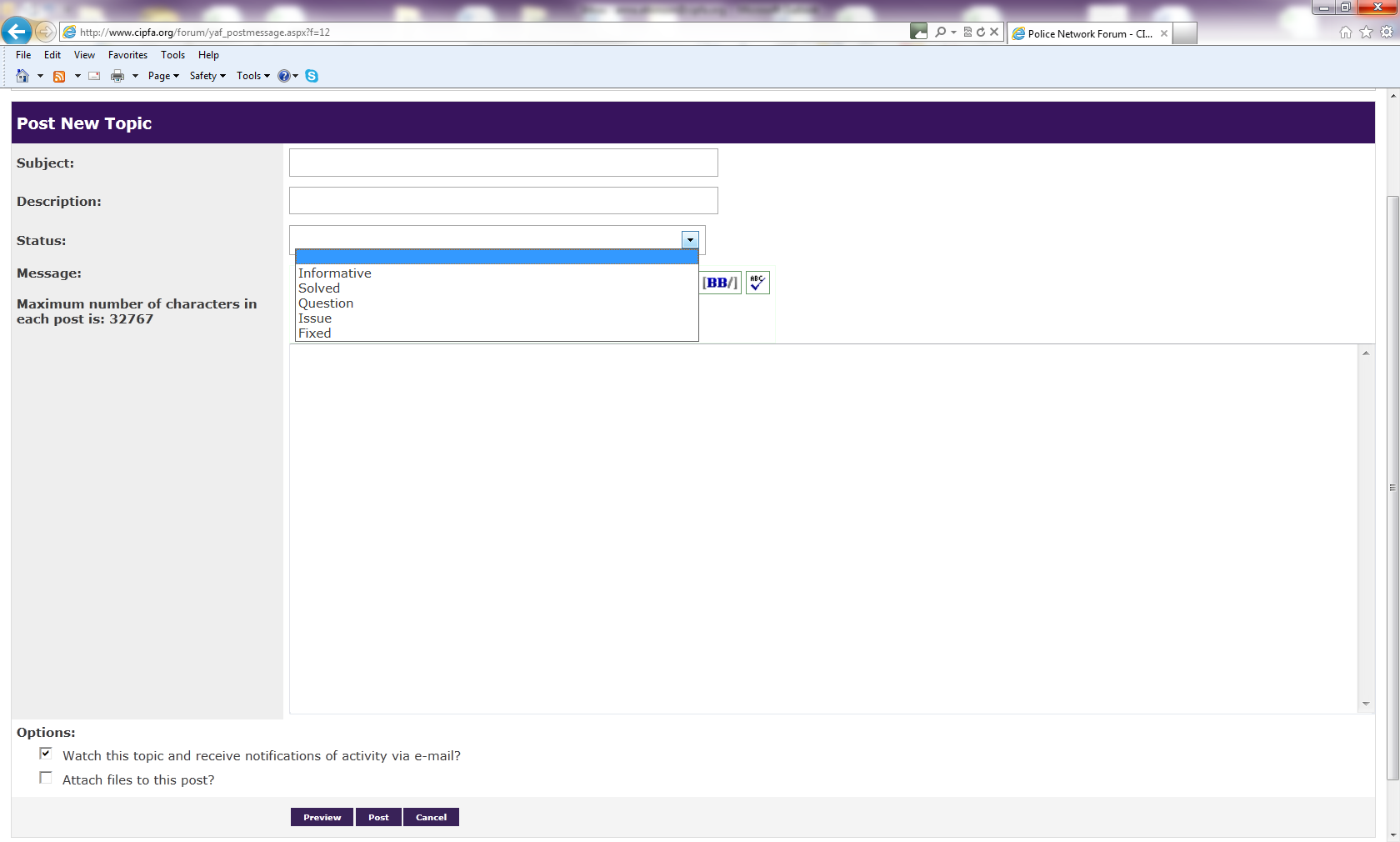 Description :what the topic is to cover
Status: enter a status if you wish
Enter the text of the topic post
Attach Files
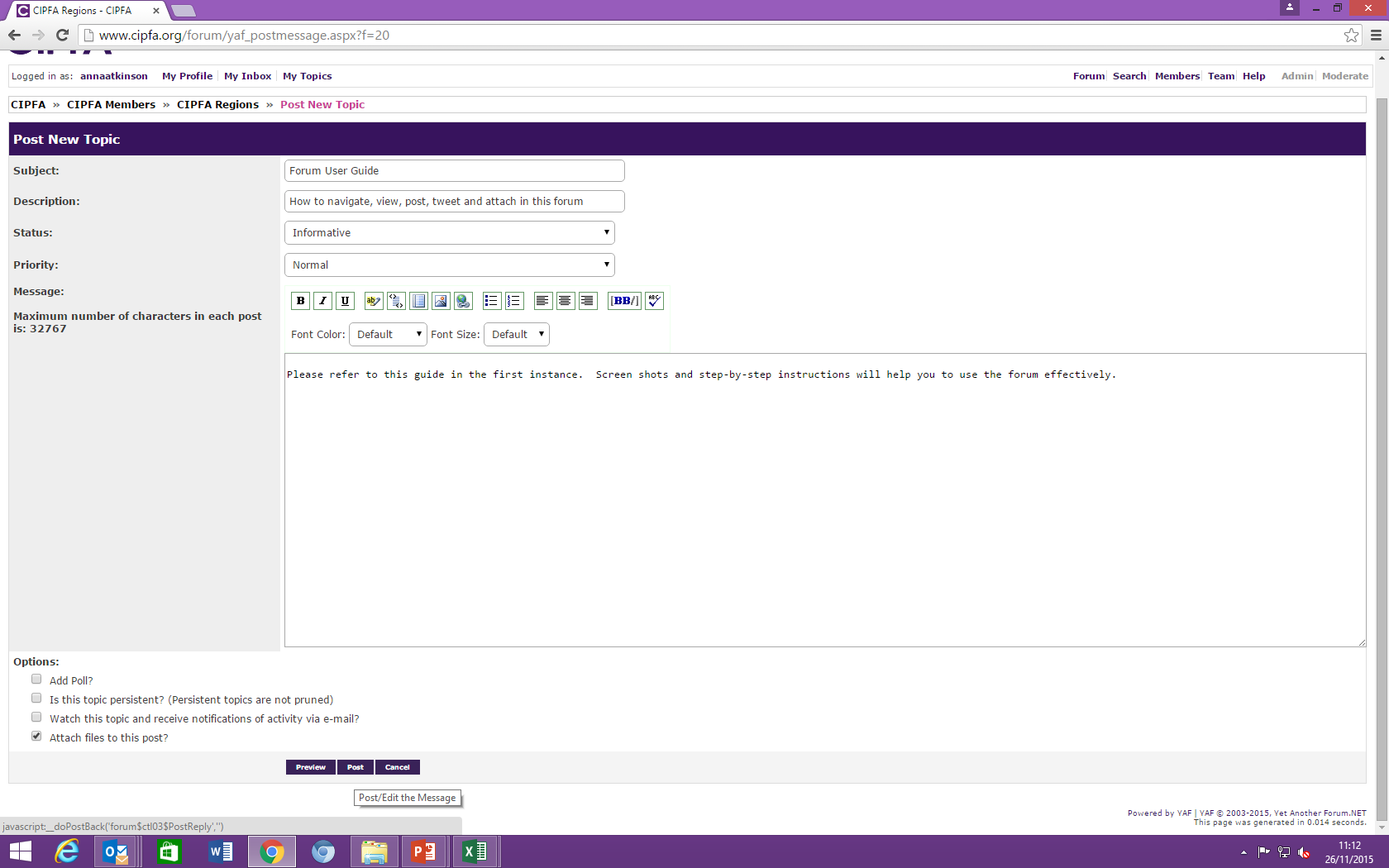 To attach files:

Click the tick box






Click Post
Attach Files
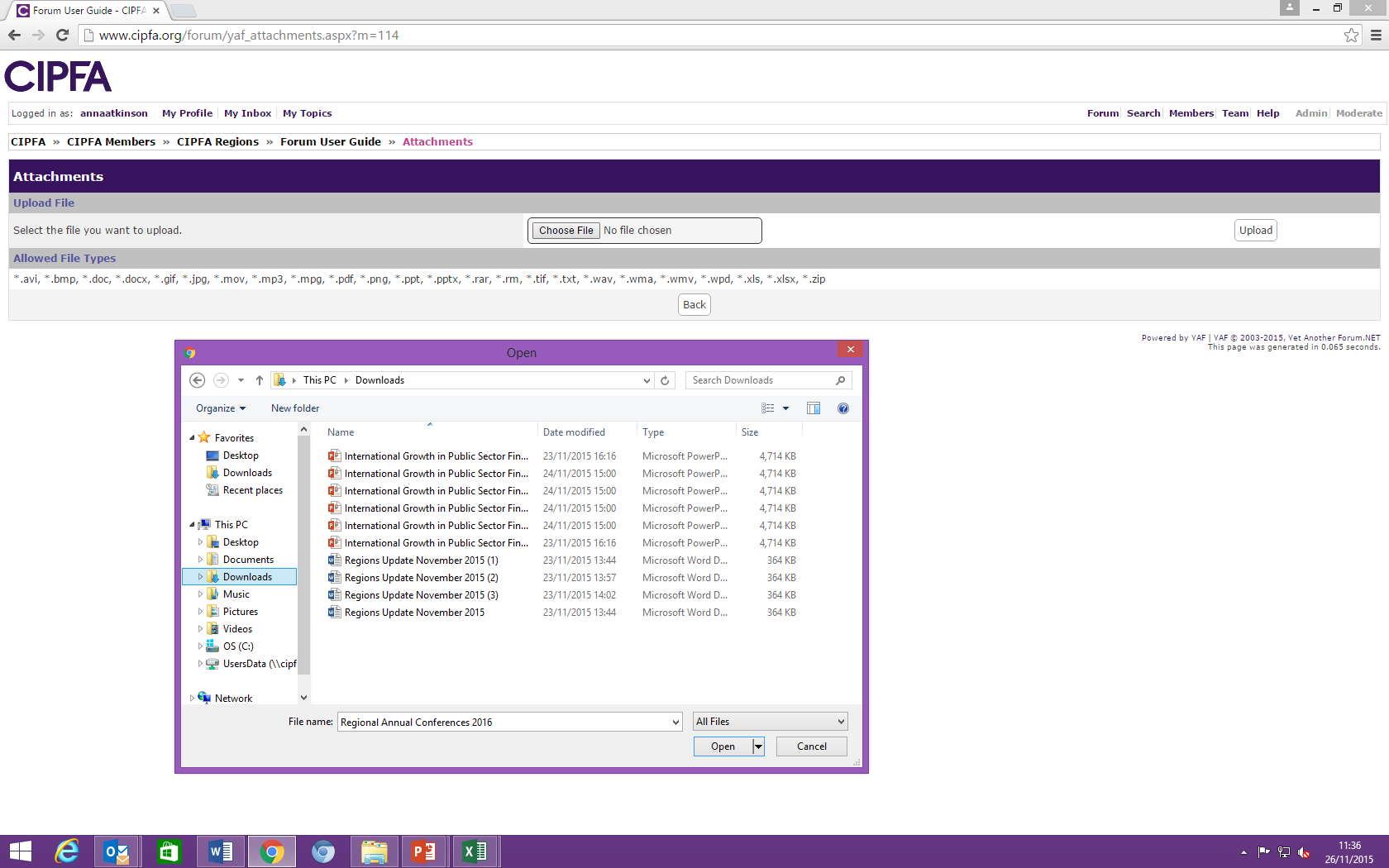 Click Choose File





Double click the file you want to upload







Upload the file
In case of web issues please contact Camilla Hayes:
camilla.hayes@cipfa.org  0207 543 5891

Please contact your BD representative for any other queries: